God wil de schepping als zijn rijk
Ik wil niet!
Een moeilijk gebed
Wat wil God eigenlijk?
Meewerken in Gods rijk
God wil de schepping als zijn rijk
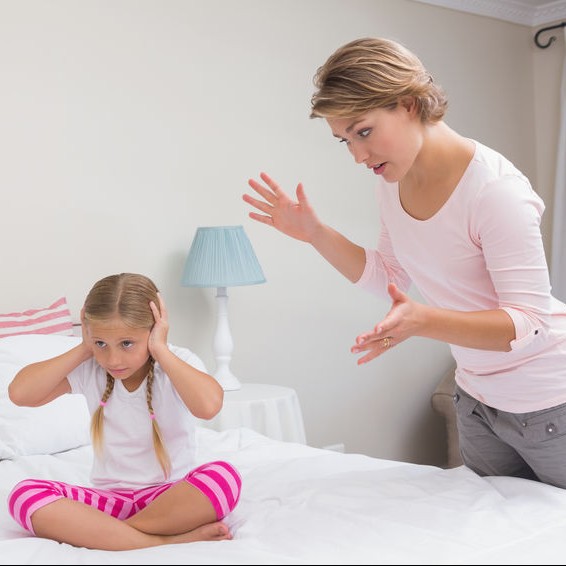 God wil de schepping als zijn rijk
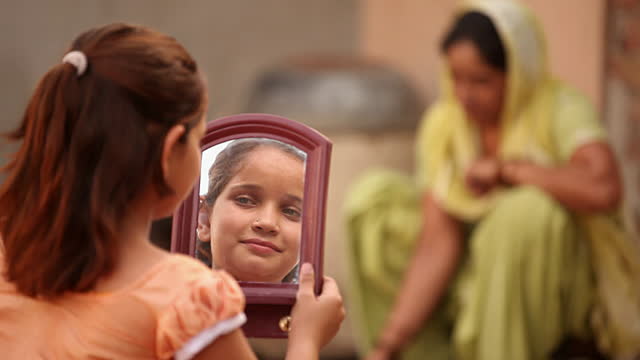 God wil de schepping als zijn rijk
Ik wil niet!
Een moeilijk gebed
Wat wil God eigenlijk?
Meewerken in Gods rijk
God wil de schepping als zijn rijk
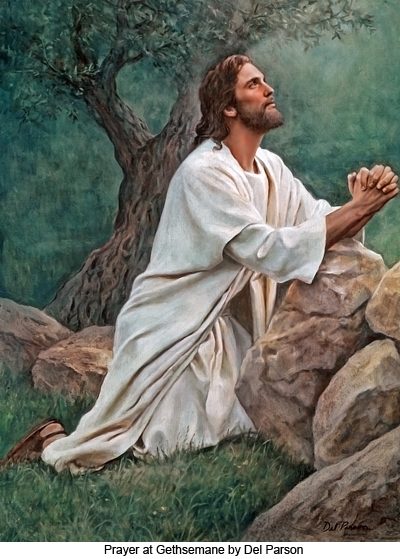 God wil de schepping als zijn rijk
Ik wil niet!
Een moeilijk gebed
Wat wil God eigenlijk?
Meewerken in Gods rijk
God wil de schepping als zijn rijk
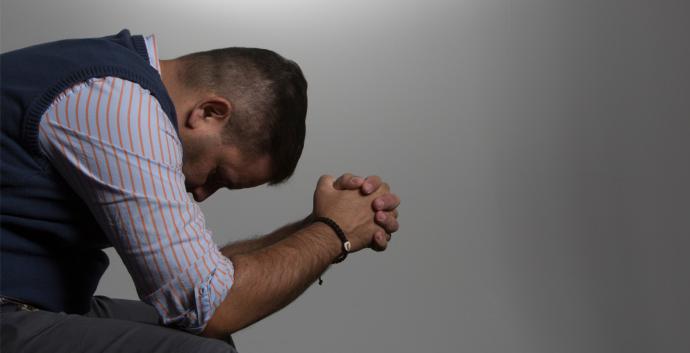 God, 	
	wat wilt U?
God wil de schepping als zijn rijk
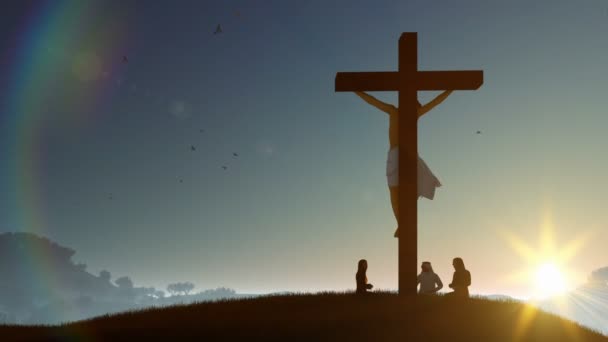 God wil de schepping als zijn rijk
Ik wil niet!
Een moeilijk gebed
Wat wil God eigenlijk?
Meewerken in Gods rijk
God wil de schepping als zijn rijk
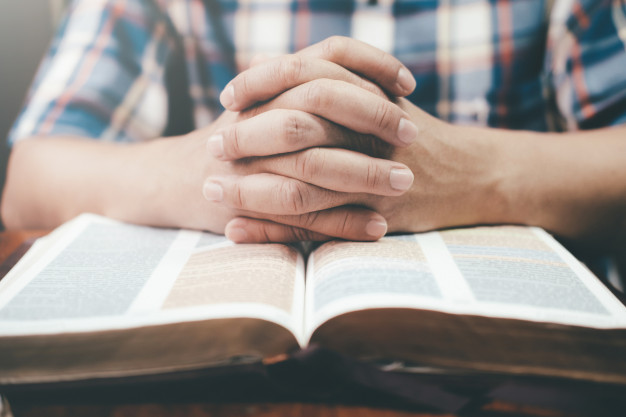 God wil de schepping als zijn rijk
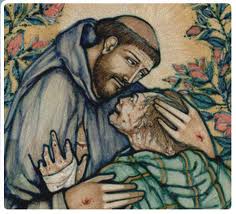 God wil de schepping als zijn rijk
Heer, maak mij een instrument van uw vrede

Laat mij liefde brengen waar haat is.Laat mij vergeving brengen waar schuld is.
Laat mij eenheid brengen waar tweedracht is.Laat mij waarheid brengen waar dwaling is.Laat mij geloof brengen waar twijfel is.
Laat mij hoop brengen waar wanhoop is. Laat mij licht brengen waar duisternis is.Laat mij vreugde brengen waar verdriet is.
God wil de schepping als zijn rijk
Heer, maak dat ik er meer op uit ben
te troosten dan getroost te worden,
te beminnen dan bemind te worden.

Want door te geven ontvangen we,
Door onszelf te vergeten vinden we,

Door te vergeven wordt ons vergeven, 
door te sterven verrijzen we tot het eeuwige leven.
God wil de schepping als zijn rijk
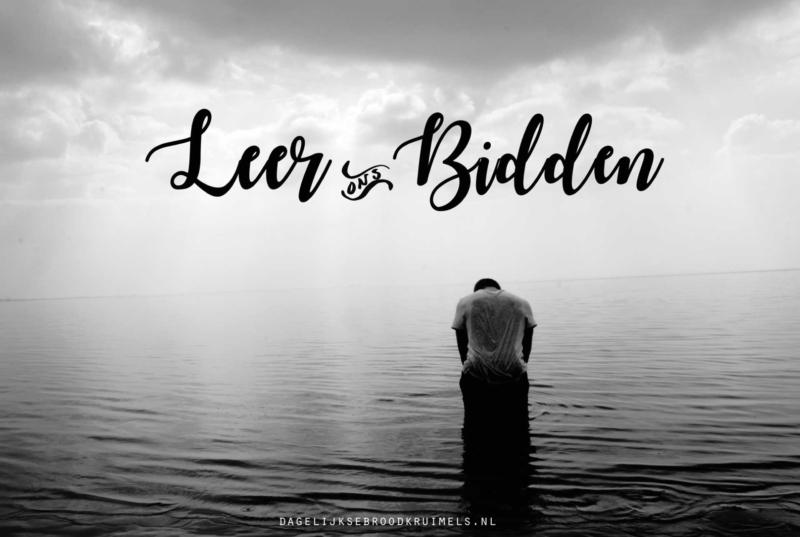